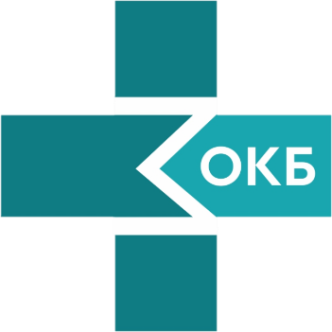 Тренинг процедурных медицинских сестер
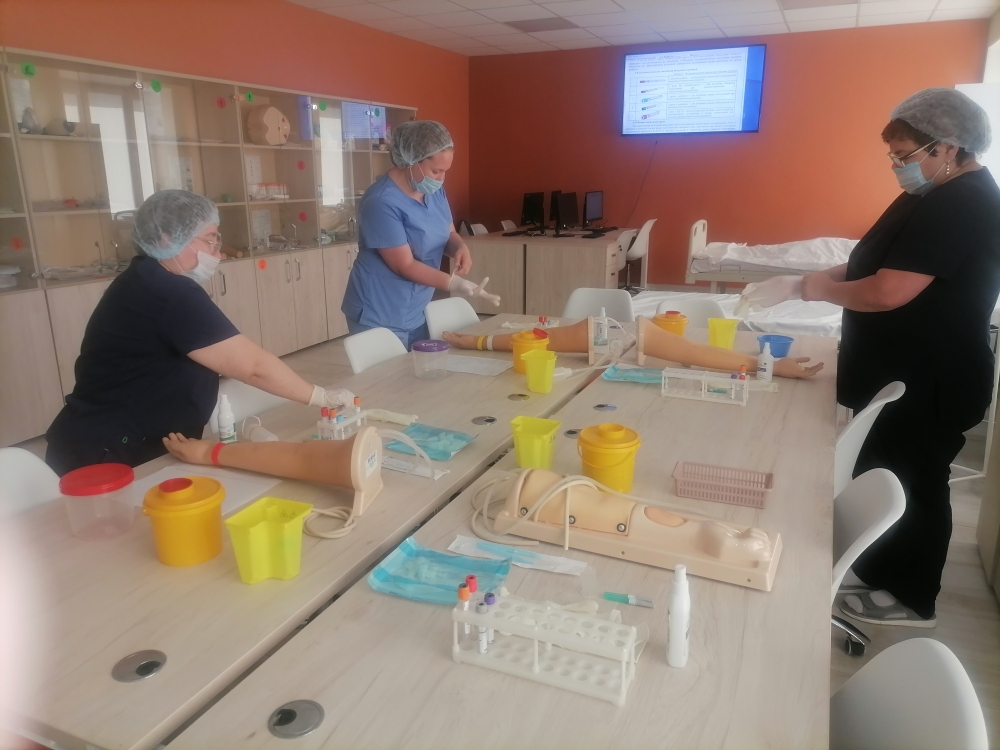 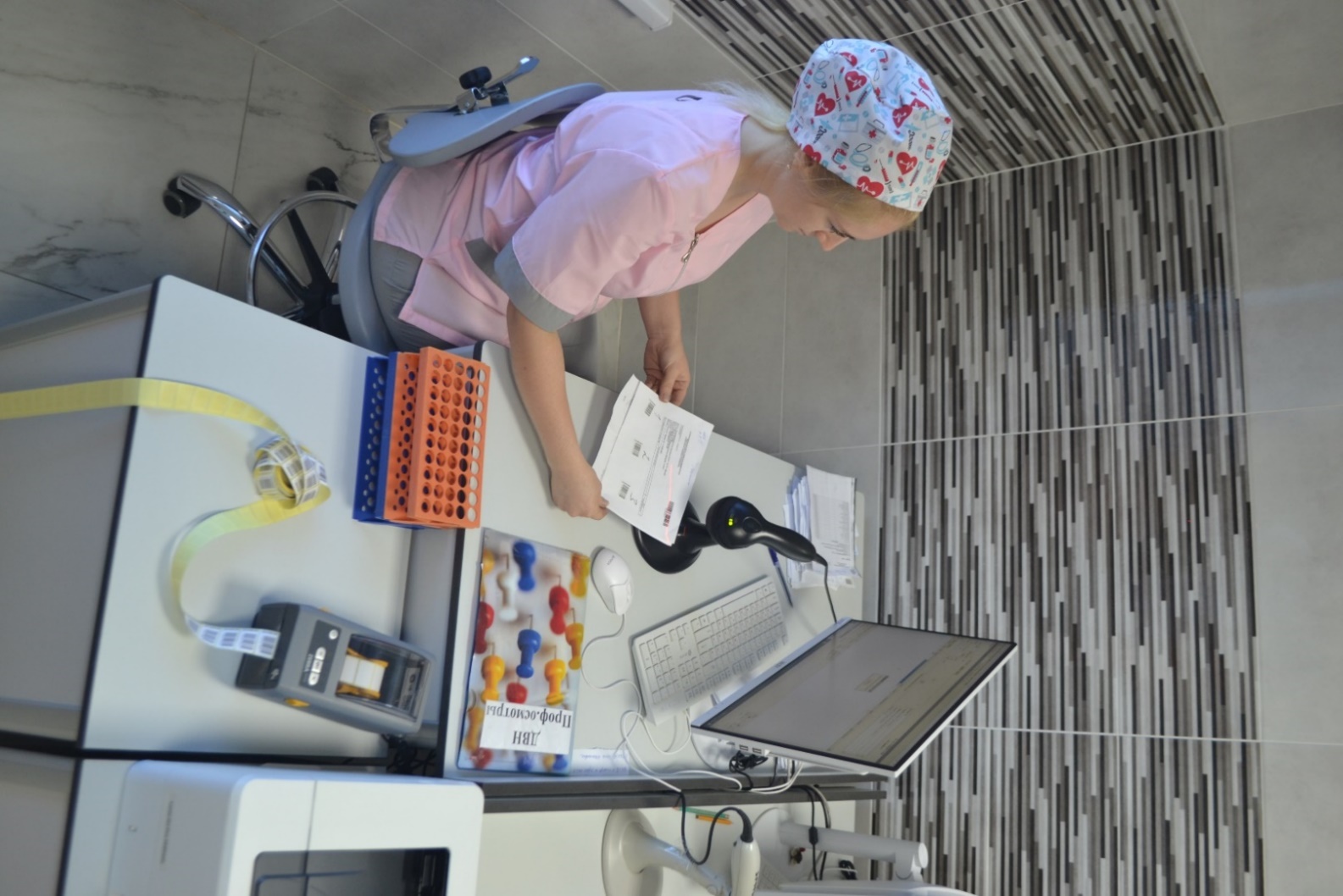 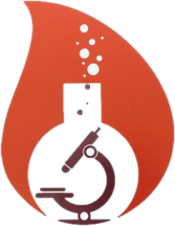 Рабочие места                                                             Кабинет симуляционного обучения
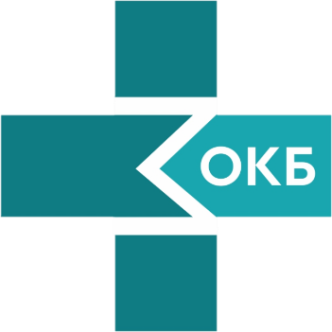 Анализ дефектов при заборе биоматериала
Дефекты
2022г. -1856
Дефекты: гемолиз, сгусток, хилез и т.п.
Результат: экономия  расходных ИМН      
        и рабочего времени
снижение количества дефектов

в 26 раз!
Дефекты
2024г.- 71
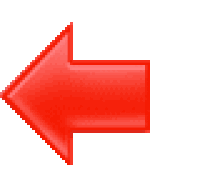 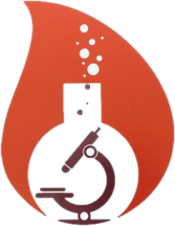 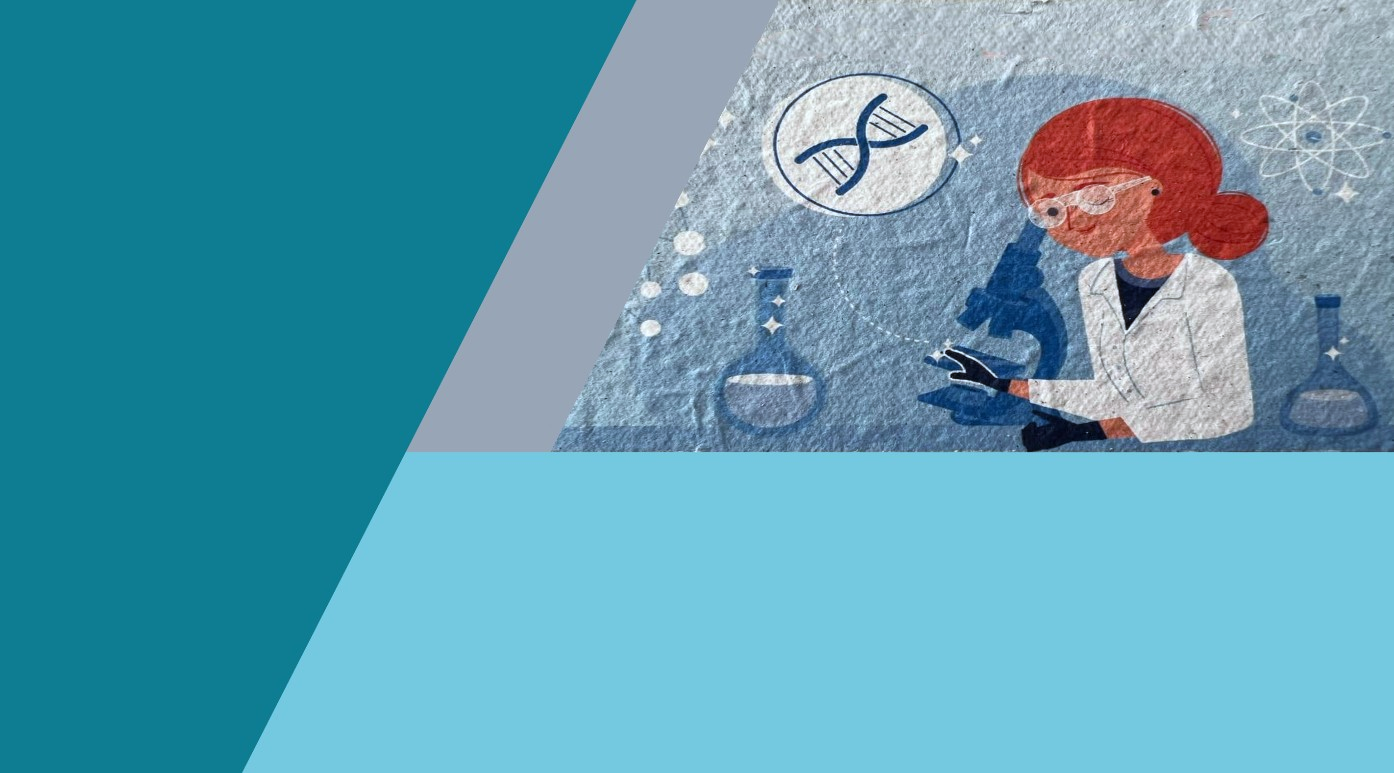 Делаем то, что любим!
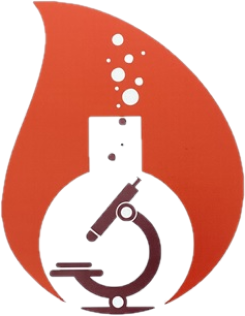 «Качество – это делать что-либо правильно, 
даже когда никто не смотрит»
								Генри Форд